Перспективный план по занятию квиллингом подготовительная группа
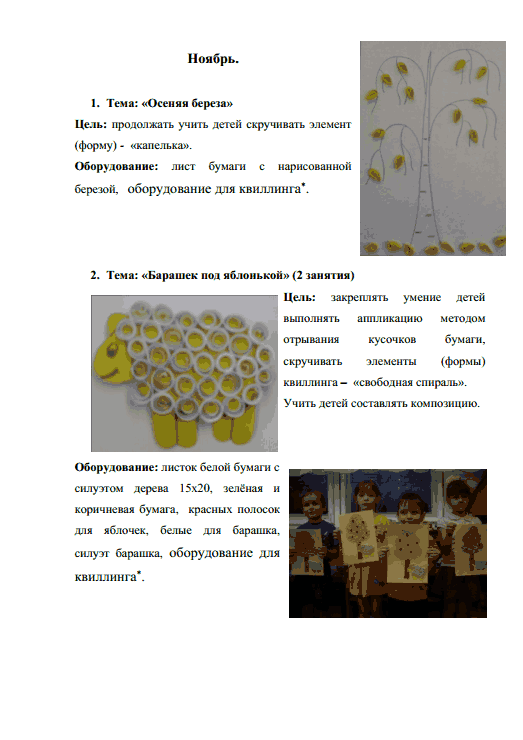 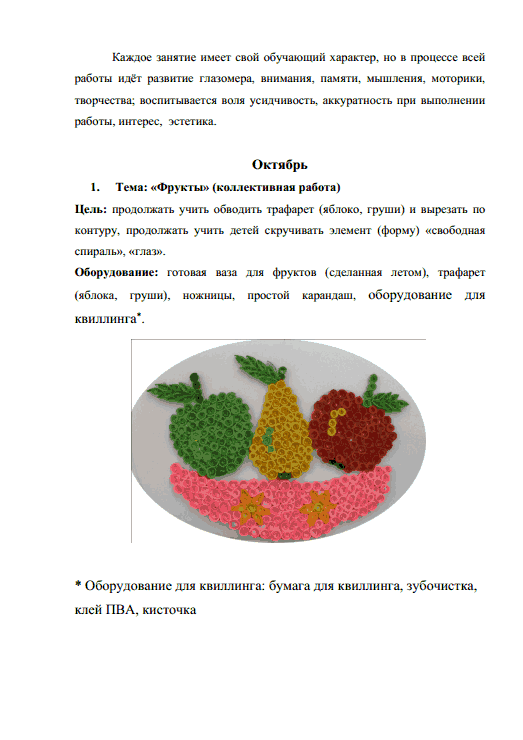 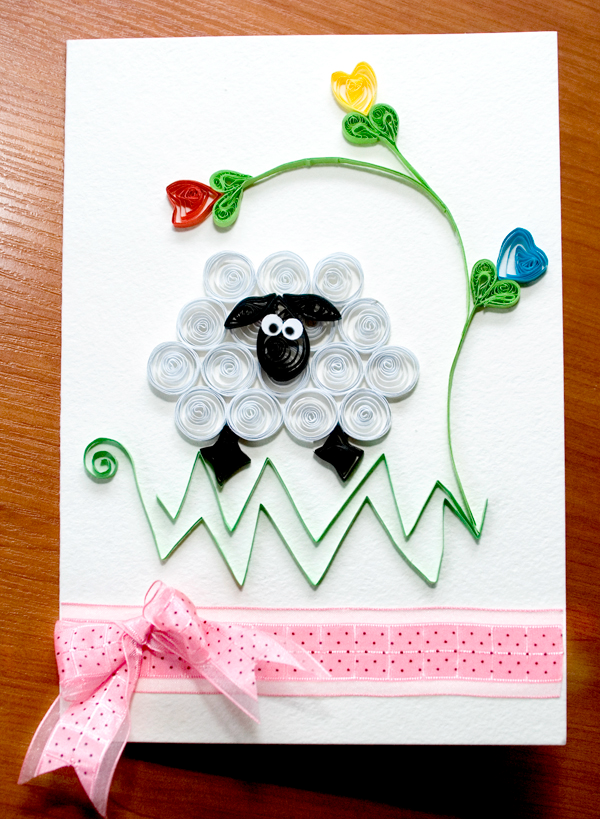 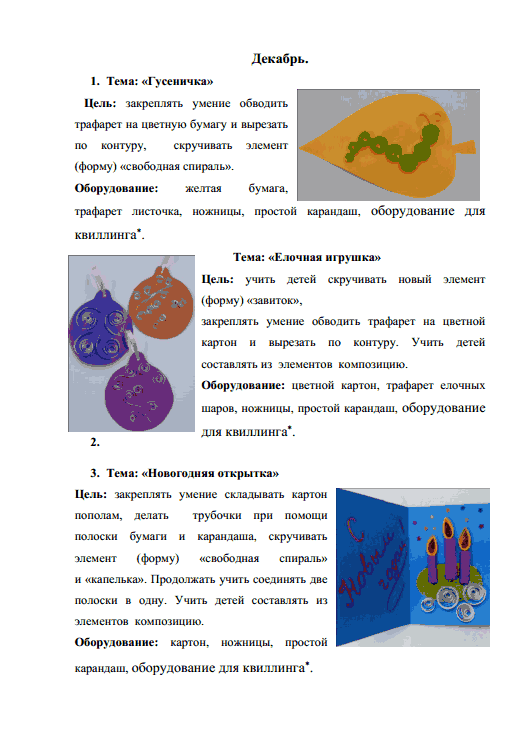 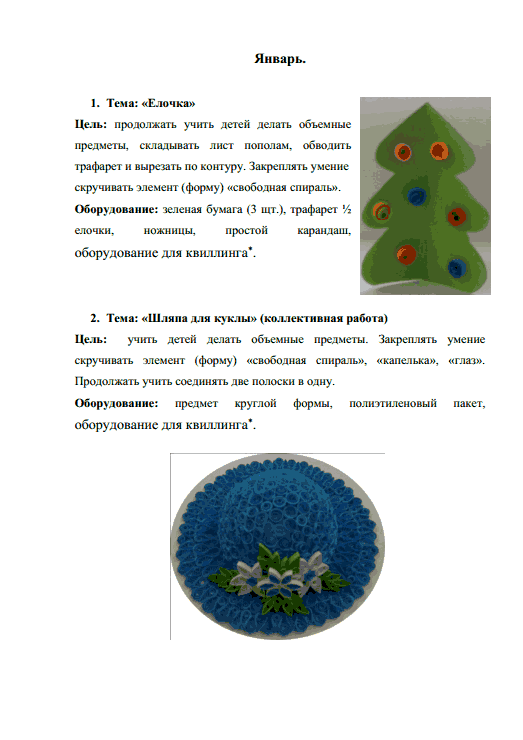 Март
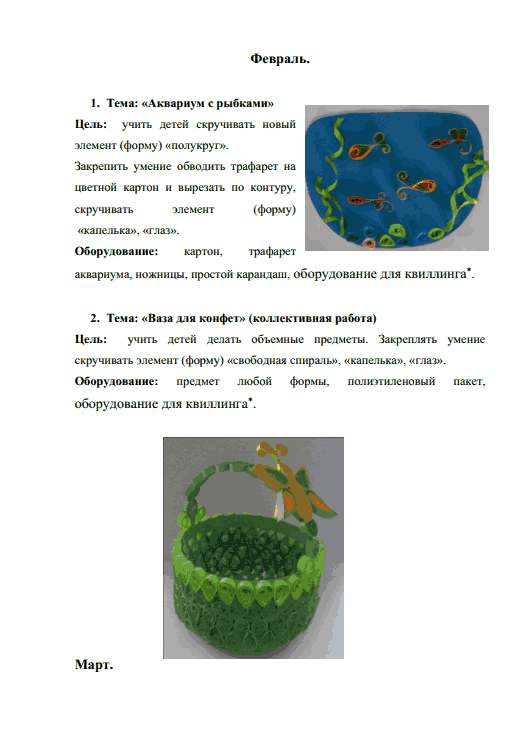 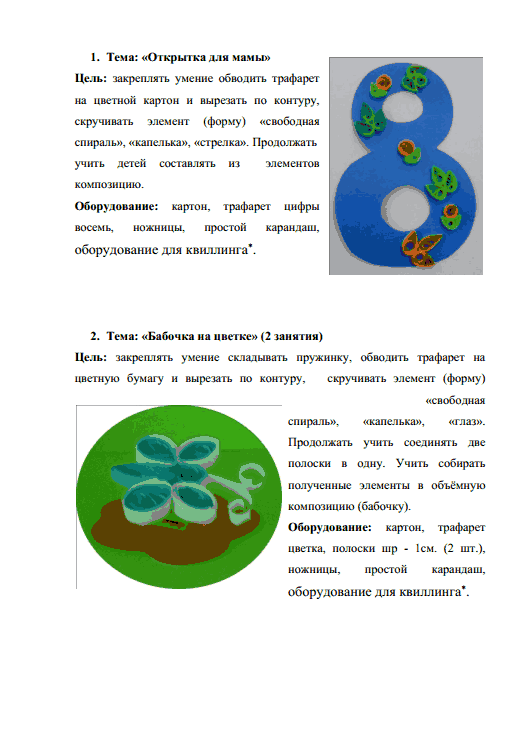 [Speaker Notes: Март]
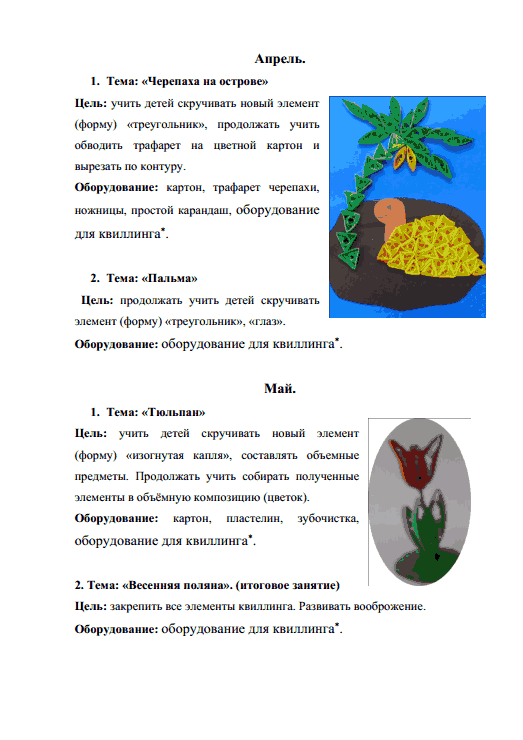 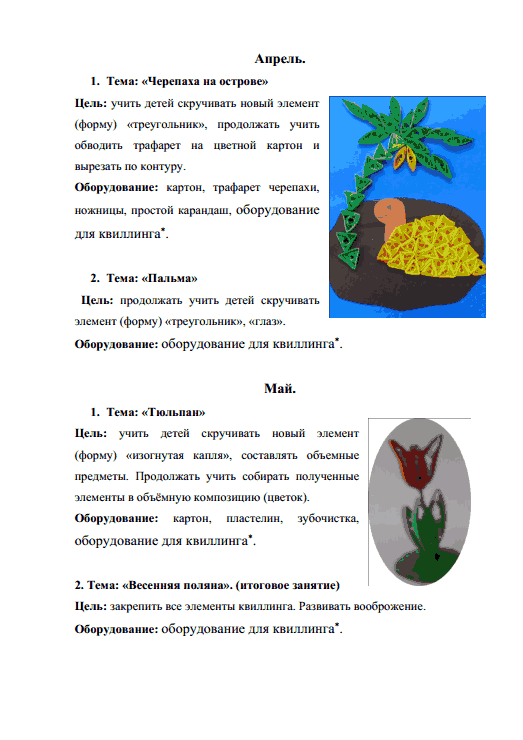